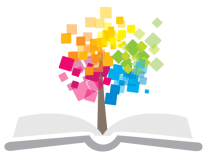 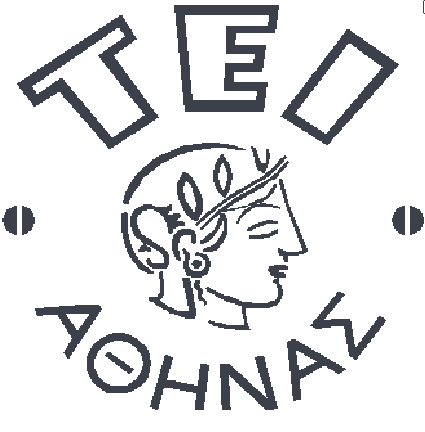 Ανοικτά Ακαδημαϊκά Μαθήματα στο ΤΕΙ Αθήνας
Συνέντευξη
Ενότητα 4: Συμβουλευτική στην κοινωνική εργασία
Δέσποινα Κομπότη
Τμήμα Κοινωνικής Εργασίας
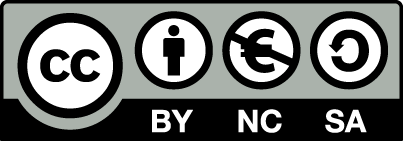 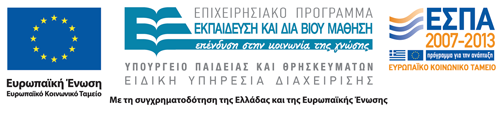 Σκοποί της συνέντευξης
Οι σκοποί της συνέντευξης προκύπτουν από τις λειτουργίες που επιτελεί η κοινωνική εργασία.
Μπορούμε να περιγράψουμε τις περισσότερες συνεντεύξεις στην κοινωνική εργασία, ανάλογα με το σκοπό τους, ως:
Πληροφοριακές (κοινωνική μελέτη)
Αξιολόγησης (να κατανοήσουμε)
Θεραπευτικές (πραγματοποιούμε αλλαγή)
1
Ερευνητική συνέντευξη
Η συνέντευξη αποτελεί πολύτιμο μεθοδολογικό εργαλείο στη ποιοτική έρευνα στη κοινωνική εργασία. Οι σημαντικότερες μέθοδοι ποιοτικής έρευνας:
Οι εις βάθος συνεντεύξεις (in depth interviews)
Οι ομαδικά εστιασμένες συνεντεύξεις (focus group)
Η συμμετοχική παρατήρηση (participant observation)
Συνήθως οι συνεντεύξεις στα πλαίσια της κοινωνικής έρευνας μπορεί να είναι τριών τύπων: 
δομημένες, 
ημιδομημένες  και 
αδόμητες
2
Συμβουλευτική συνέντευξη
Η συνέντευξη με τον εξυπηρετούμενο (εξ ορισμού λεκτική επικοινωνία) είναι το σημαντικότερο εργαλείο για την παρέμβαση του κοινωνικού λειτουργού. Για πολλούς μελετητές η κοινωνική εργασία ταυτίζεται με την «κατά περίπτωση εργασία» (casework). Ως περίπτωση μπορεί να θεωρηθεί ένα άτομο, ένα ζευγάρι, μία ομάδα, μία οικογένεια ή ακόμη μία κοινότητα.
Κάθε συνέντευξη είναι διαφορετική και εξαρτάται από τους στόχους που θέτει ο σύμβουλος και από τις ανάγκες των εξυπηρετουμένων.
3
Μεθοδολογία παρέμβασης 1/2
Η συνέντευξη ως μεθοδολογία παρέμβασης προϋποθέτει γνώσεις και δεξιότητες και διαμορφώνεται ανάλογα με τις στάσεις του επαγγελματία.
Το θεωρητικό του πλαίσιο, οι πεποιθήσεις, οι φιλοσοφικές και ηθικές αξίες του επηρεάζουν άμεσα τον ίδιο, τις παρεμβάσεις του αλλά και τον τρόπο με τον οποίο αντιλαμβάνεται την παρουσιαζόμενη κατάσταση.
Κατά τον Rogers ο συνεντευκτής σύμβουλος θα πρέπει να αποδέχεται άνευ όρων τους εξυπηρετούμενους (unconditional positive regard), να δείχνει ενσυναίσθηση (empathy), να είναι αυθεντικός (congruence genuineness).
4
Μεθοδολογία παρέμβασης 2/2
Η «άνευ όρων» αποδοχή του άλλου κατά τον  Rogers αναφέρεται στην αποδοχή του άλλου, ανεξάρτητα από τις δυνατότητες και τις αδυναμίες του, ανεξάρτητα από το αν οι προσωπικές ή πολιτισμικές αξίες του είναι διαφορετικές από αυτές του κοινωνικού λειτουργού. Έτσι αποφεύγουμε να υπονοήσουμε ότι «σε αποδέχομαι μόνο εφόσον είσαι συνεργάσιμος». 
Εξαίρεση: άτομα με παραβατική συμπεριφορά, δράστες σεξουαλικής παρενόχλησης /κακοποίησης, χρήστες εξαρτησιογόνων ουσιών. Το άτομο έρχεται από τον ΚΛ σε αντιπαράθεση με τις πράξεις του.
5
Στάδια παρέμβασης στη Συμβουλευτική Κοινωνική Εργασία
Σύμφωνα με τη Mc Mahon  6 στάδια:
Την ανάπτυξη της  σχέσης
 Τη συλλογή των πληροφοριών
Την εκτίμηση της κατάστασης (διαγνωστική)
Την κυρίως παρέμβαση
Την αξιολόγηση
Τη διακοπή/ολοκλήρωση συνεργασίας
Πέρα από την αρχική διαγνωστική εκτίμηση του προβλήματος είναι αναγκαίο το πρόβλημα να επανεκτιμάται διαρκώς και να λαμβάνονται υπόψη συνεχώς οι νέες παράμετροι που εμφανίζονται στη διάρκεια της συνεργασίας
6
Συμβουλευτική διαδικασία
Η συμβουλευτική διαδικασία θα πρέπει να παρέχει ένα χώρο συναισθηματικής εκφόρτισης για τον συμβουλευόμενο. Ο σύμβουλος προσφέροντας ένα ασφαλές περιβάλλον και δείχνοντας ενσυναίσθηση και κατανόηση, ενθαρρύνει τον συμβουλευόμενο να εκφράσει τα συναισθήματα άγχους, αγανάκτησης, πικρίας, πόνου, θυμού, φόβου και ανασφάλειας.
Σχηματικά μπορούμε να ταξινομήσουμε τη συμβουλευτική διαδικασία σε τέσσερις φάσεις
Διερεύνηση
Ανάπτυξη σχέσης εκτίμησης προβλήματος και σχεδιασμός
Εφαρμογή διαδικασιών και επίτευξη στόχων
Την ολοκλήρωση και το κλείσιμο, όπου επιχειρείται ένας σχεδιασμός της κατάστασης και μια τελική αξιολόγηση.
7
Διαγνωστική εκτίμηση
Η διαγνωστική εκτίμηση είναι άμεσα συνδεδεμένη με την αναγνώριση και τον προσδιορισμό του προβλήματος και τον εντοπισμό των πόρων που μπορούν να αξιοποιηθούν για την αντιμετώπιση και την επίλυση τους.
Στην αγγλοσαξονική βιβλιογραφία γίνεται διαχωρισμός ανάμεσα σε τρεις διαφορετικούς τύπους διαγνωστικής εκτίμησης.
8
Α’ τύπος διαγνωστικής εκτίμησης
Το μοντέλο που βασίζεται σε ερωτήσεις που θέτει ο ΚΛ με σκοπό να συλλέξει πληροφορίες οι  οποίες προσαρμόζονται στα θεωρητικά μοντέλα παρέμβασης που υιοθετεί ο επαγγελματίας, όπως είναι η πρακτική ενάντια στη διάκριση και την καταπίεση, η συστημική προσέγγιση, τα συμπεριφοριστικά μοντέλα, τη στοχοθέτηση και την εστίαση στην επίλυση του προβλήματος.
9
Β’ τύπος διαγνωστικής εκτίμησης
Το μοντέλο που εστιάζει στη διαδικασία και επιδιώκει τη συλλογή πληροφοριών με βάση τα κριτήρια που θέτει η υπηρεσία. Ένα τέτοιο παράδειγμα αποτελούν τα ερωτηματολόγια για την αξιολόγηση του κινδύνου κακοποίησης τον οποίο διατρέχουν τα παιδιά διαμένοντας με την οικογένειά τους. 
Ο τύπος αυτός διαγνωστικής εκτίμησης δεν επιτρέπει στον ΚΛ να λαμβάνει πρωτοβουλίες και να αυτενεργεί , αλλά διερευνά ένα συγκεκριμένο φάσμα ζητημάτων σε σχέση με του πιθανούς κινδύνους που διατρέχου π.χ. τα παιδιά.
10
Γ’ τύπος διαγνωστικής εκτίμησης
Το μοντέλο αλληλεπίδρασης, σύμφωνα με το οποίο κάθε άνθρωπος θεωρείται ο πλέον ειδικός για να επιλύσει τα προβλήματα που τον απασχολούν. 
Ο Κ.Λ. παρακολουθεί με πολλή προσοχή αυτά που εξιστορούν οι συμβουλευόμενοι αντί να προχωρεί σε ερμηνείες. 
Αναζητά να εντοπίσει τις δυνατότητες και τους εσωτερικούς και εξωτερικούς πόρους οι οποίοι αν ενεργοποιηθούν θα συμβάλλουν ουσιαστικά στην επίλυση του προβλήματος.
11
Αναζήτηση κινήτρου για συμβουλευτική 1/2
Στη συγκεκριμένη φάση είναι αναγκαίο να αναζητηθούν οι συνθήκες εκείνες που ενδεχομένως πίεσαν τους εξυπηρετούμενους να απευθυνθούν στη κοινωνική υπηρεσία. Θα πρέπει να διασαφηνιστεί ο τρόπος με τον οποίο προσήλθε ο συμβουλευόμενος στην υπηρεσία, ποιος τον επηρέασε, καθώς και αν και σε ποιό βαθμό «εξαναγκάσθηκε» να απευθυνθεί στην υπηρεσία.
12
Αναζήτηση κινήτρου για συμβουλευτική 2/2
Οι κοινωνικοί λειτουργοί παίρνουν πληροφορίες μέσα από μια πρώτη συνέντευξη «intake» ή/και από τις υπηρεσίες ή τους φορείς οι οποίοι παρέπεμψαν τον συμβουλευόμενο. 
Είναι αναγκαίο να διερευνηθεί το κίνητρο του απευθυνόμενου για συνεργασία η συστηματική συλλογή πληροφοριών. Η εστίαση στα συναισθήματα και στις ανησυχίες τους και η διερεύνηση των συναφών με τα προβλήματα συστημάτων συμβάλλουν στην εις βάθος εξέτασης της κατάστασης. Ο εντοπισμός των δυνατοτήτων και των θετικών στοιχείων των συμβουλευόμενων μπορεί να τους ενθαρρύνουν στα πρώτα τους βήματα.
13
Κατανόηση της συμβουλευτικής σχέσης
Οι σχέσεις που αναπτύσσονται στο πλαίσιο της ΚΕ (άτομα, ομάδες, οικογένειες, κοινότητες) είναι εξαιρετικά πολύπλοκες. Η σχέση αυτή καθ’ αυτή είναι καθοριστική για την πορεία της συμβουλευτικής διαδικασίας. Στη  συμβουλευτική σχέση οι εξυπηρετούμενοι αισθάνονται ασφαλείς ώστε με τη βοήθεια του συμβούλου να καλλιεργήσουν την αυτογνωσία και την εμπιστοσύνη στον εαυτό τους. Η  αυτογνωσία είναι σημαντικός παράγοντας για τη βελτίωση του τρόπου που οι εξυπηρετούμενοι συναλλάσσονται με το περιβάλλον τους.
14
Αρχές συμβουλευτικής σχέσης  1/5
Η αρχή της ατομικότητας: βασίζεται στην άποψη ότι κάθε ανθρώπινο όν είναι μοναδικό, διαθέτει μοναδική αξία και αξιοπρέπεια. Ο καθένας βιώνει με μοναδικό τρόπο την απώλεια, τις διακρίσεις και έχει τις δικές του μοναδικές εμπειρίες. Ο ΚΛ οφείλει να αναρωτιέται για τις πιθανές στερεότυπες στάσεις και απόψεις. Δηλ. θα πρέπει να αναγνωρίζει ότι κάθε γυναίκα, κάθε μετανάστης και κάθε άτομο που προέρχεται από διαφορετικές  πολιτισμικές κοινότητες έχει τη δική του μοναδική εμπειρία, αντιλαμβάνεται και βιώνει διαφορετικά τη διάκριση που έχει υποστεί.
Η εχεμύθεια: είναι απολύτως απαραίτητη για την εδραίωση μιας καλής επαγγελματικής σχέσης. Για λόγους που είναι υπέρ του συμφέροντος του πελάτη, επιτρέπεται να μοιραστεί πληροφορίες με άλλους επαγγελματίες αφού ενημερώσει τον πελάτη.
15
[Speaker Notes: Στο πρωτότυπο γίνεται αναφορά σε 7 αρχές]
Αρχές συμβουλευτικής σχέσης 2/5
Η αποδοχή: σεβασμός προς τον εξυπηρετούμενο ανεξάρτητα από την αρνητική συμπεριφορά του. Αυτή η αποδοχή ταυτίζεται με τη Ροτζεριανή θέση για τη θετική  άνευ όρων αντιμετώπιση (unconditional positive regard). Η αποδοχή στη διάρκεια της συνέντευξης  γίνεται  εμφανής μέσω της ενσυναίσθησης , δηλαδή της ικανότητας του ΚΛ να κατανοεί τον «κόσμο» του πελάτη, τα συναισθήματα, τις σκέψεις  του, τους προβληματισμούς και τις ανησυχίες τους, να δείχνει ότι κατανοεί και αισθάνεται τις δυσκολίες και τα προβλήματα που αντιμετωπίζουν.
16
Αρχές συμβουλευτικής σχέσης 3/5
Μη κριτική στάση:  ο στόχος των παρεμβάσεών μας δεν είναι να αξιολογηθεί από ηθική άποψη ο εξυπηρετούμενος. Αξιολογούνται οι δυνατότητες και τα δυνατά τους σημεία.
Ελεγχόμενη συναισθηματική εμπλοκή του επαγγελματία και σκόπιμη εκδήλωση συναισθημάτων προς τον εξυπηρετούμενο. Το σημαντικότερο είναι ότι διευκολύνει τον συμβουλευόμενο να κατανοήσει τα συναισθήματα  του και να αναγνωρίσει τον ρόλο που παίζουμε στις δυσκολίες που αντιμετωπίζει. 
Η αυτοδιάθεση του εξυπηρετούμενου: αφορά στο σεβασμό των επιθυμιών, των δικαιωμάτων και στην ικανότητά του για αυτογνωσία  αλλά και στην ανάληψη ευθύνης εκ μέρους του για τις ενέργειες που θα ακολουθήσουν. Ο ΚΛ αποφεύγει να δίνει έτοιμες λύσεις και συνταγές.
17
Αρχές συμβουλευτικής σχέσης 4/5
Ο  Spicker (1990) ωστόσο προβάλλει τρία κύρια εμπόδια στην εφαρμογή της έννοιας της αυτοδιάθεσης στη κοινωνική εργασία.
Ο πρώτος περιορισμός τίθεται από τη πιθανότητα ο εν λόγω συμβουλευόμενος να αποτελεί σοβαρό κίνδυνο για τους οικείους του και την ευρύτερη κοινωνία. 
Δεύτερον υπάρχει σημαντική διαφορά μεταξύ μη νομιμοποιημένης παρέμβασης – παρέμβασης που δεν αναζητήθηκε από τον ίδιο τον συμβουλευόμενο και παρέμβασης για την οποία ο συμβουλευόμενος είναι σύμφωνος. 
Τρίτον η παρέμβαση αυτή έχει κύριο και μοναδικό στόχο την ενδυνάμωση με σκοπό την αυτονόμησή του. Χαρακτηριστικό παράδειγμα είναι η εξαναγκαστική θεραπεία των ψυχικά ασθενών.
18
Αρχές συμβουλευτικής σχέσης 5/5
Ο Spicker διατυπώνει φιλοσοφικούς προβληματισμούς και θέτει το ερώτημα αν όντως η αυτονομία και η αυτοδιάθεση μπορούν να θεωρούνται ταυτόσημοι όροι στη κοινωνική εργασία. Αναφερόμενος στον Levy αναζητά τις δυνατότητες που στην ουσία παρέχονται σε άτομα με ειδικές ανάγκες, προκειμένου να λαμβάνουν μόνα τους αποφάσεις για τη ζωή τους. Αντίστοιχα, η έννοια της αυτοδιάθεσης κάποτε μπορεί να ταυτιστεί με «το δικαίωμα στην αποτυχία», που για κάποιον υπόδικο μπορεί να σημαίνει φυλάκιση.
19
Ενεργητική ακρόαση
Η ενεργητική ακρόαση περιλαμβάνει την παρακολούθηση, τη σύνθεση και την ανάλυση από την πλευρά του κοινωνικού λειτουργού όλων όσων λέει ο εξυπηρετούμενος. 
Υπάρχουν πέντε καθοριστικά στοιχεία για την ενεργητική ακρόαση. Μας βοηθούν να διασφαλίσουμε ότι ακούμε προσεκτικά το άτομο που μας μιλάει αλλά και ότι το άλλο άτομο γνωρίζει ότι ακούμε προσεκτικά αυτά που μας λέει.
20
Στοιχεία ενεργητικής ακρόασης 1/5
1.  Δίνουμε προσοχή.Δίνουμε στο ομιλητή την αμέριστη προσοχή μας  και αναγνωρίζουμε το μήνυμα. Δεν ξεχνάμε ότι η μη λεκτική επικοινωνία επίσης «μιλάει» δυνατά.
Κοιτάζουμε απευθείας τον εξυπηρετούμενο
Απομακρύνετε σκέψεις που αποσπούν την προσοχή σας. Μην προετοιμάζεστε να αντικρούσετε!
Αποφεύγετε να διασπάται η προσοχή σας από περιβαλλοντικούς παράγοντες
«Ακούστε» τη γλώσσα του σώματος του συνομιλητή σας
21
Στοιχεία ενεργητικής ακρόασης 2/5
Δείχνουμε ότι ακούμε: Χρησιμοποιούμε τη δικιά μας γλώσσα του σώματος καθώς και χειρονομίες για να μεταφέρουμε το μήνυμά μας.
Γνέφουμε κατά διαστήματα
Χαμογελάμε και χρησιμοποιούμε άλλες εκφράσεις προσώπου
Προσέχουμε τη στάση του σώματός μας και σιγουρευόμαστε ότι η στάση μας είναι ανοικτή και προσκαλεί το συνομιλητή για συνεργασία 
Ενθαρρύνουμε τον ομιλητή να συνεχίσει με μικρά λεκτικά σχόλια όπως: ναι,  χμ
22
Στοιχεία ενεργητικής ακρόασης 3/5
Δίνουμε ανατροφοδότηση: Το προσωπικό μας φίλτρο, οι εικασίες, οι κρίσεις μας, και τα πιστεύω μας μπορούν να διαστρεβλώσουν αυτά που ακούμε. Ως ακροατές, ο ρόλος μας είναι  να καταλάβουμε τι λέχθηκε. Αυτό πιθανόν να απαιτεί από μας να κάνουμε αντανάκλαση  σε ότι έχει λεχθεί και να κάνουμε ερωτήσεις. 
Κάνουμε αντανάκλαση σε όσα έχουν λεχθεί χρησιμοποιώντας παράφραση.  «Αυτό που ακούω είναι...» και «Ακούγεται σαν να λέτε...» αυτοί είναι εξαιρετικοί τρόποι αντανάκλασης. 
Κάνουμε ερωτήσεις για να αποσαφηνίσουμε συγκεκριμένα σημεία. «Τι εννοείτε όταν λέτε».
Συνοψίζουμε κατά διαστήματα όσα λέει ο πελάτης.
23
Στοιχεία ενεργητικής ακρόασης 4/5
Αναβάλλουμε χρονικά την κριτική.Το να διακόπτουμε είναι χάσιμο χρόνου. Απογοητεύει τον ομιλητή και περιορίζει την πλήρη κατανόηση του μηνύματος. 
Πρέπει να επιτρέπουμε στον ομιλητή να ολοκληρώσει. 
Δεν διακόπτουμε με αντεπιχειρήματα.
24
Στοιχεία ενεργητικής ακρόασης 5/5
Ανταποκρινόμαστε καταλλήλως. Η ενεργητική ακρόαση είναι πρότυπο σεβασμού και κατανόησης. Δεν κερδίζουμε τίποτα επιτιθέμενοι στον ομιλητή ή υποβιβάζοντάς τον. 
Ανταποκρινόμαστε με ανοικτό και ειλικρινή τρόπο. 
Υποστηρίζουμε τις απόψεις μας με σεβασμό. 
Αντιμετωπίζουμε το άλλο άτομο όπως θα ήθελε να τον/την αντιμετωπίζουν.
25
Ανατροφοδότηση
Douglas: είναι μια τεχνική που έχει σκοπό να επιβεβαιώσει τι γνωρίζουν ή τι αισθάνονται οι άλλοι άνθρωποι για τη συμπεριφορά και τις στάσεις μας.

Δύο κατηγορίες ανατροφοδότησης:
Αντικειμενική
Υποκειμενική
26
Αντικειμενική ανατροφοδότηση
Η πληροφορία που δίνουμε στον άλλο βασίζεται στην παρατήρηση και αναφέρεται στα λόγια και τη συμπεριφορά του άλλου, χωρίς να εμπεριέχει υποκειμενική αξιολόγηση ,αλλά και καμία έκφραση συναισθημάτων. Π.χ., «παρατηρώ ότι κάθε φορά που αναφέρομαι στη σχέση σας με τη μητέρα σας αυτό σας κάνει να δείχνετε πολύ ανήσυχος».
27
Υποκειμενική ανατροφοδότηση
‘Οπου η πληροφορία που δίνουμε στον άλλο αφορά τα προσωπικά μας συναισθήματα,  όπως δημιουργούνται ως αντίδραση στα λόγια και τη συμπεριφορά του άλλου. Π.χ., «Θυμώνω όταν καθυστερείς να έρθεις στο μάθημα, γιατί αναγκάζομαι να επαναλαμβάνω  όσα ήδη έχω παρουσιάσει στην ομάδα».
Η καταλληλότητα  της στιγμής που δίνεται η ανατροφοδότηση είναι βασικός παράγοντας για την αποτελεσματικότητά της. Θα πρέπει να δίνεται άμεσα ή σε σύντομο χρονικό διάστημα από τη συμπεριφορά ή την πράξη. Σε διαφορετική περίπτωση δεν ωφελεί το άτομο αλλά μπορεί και να κρύβει κακία ή εκδίκηση από αυτόν που τη δίνει.
28
Ανατροφοδότηση
Είναι επίσης βασικό η ανατροφοδότηση να στηρίζεται στις ανάγκες του ατόμου που δέχεται την πληροφόρηση και όχι αυτού που την εκφράζει.  Πρέπει να αποφεύγεται η αξιολόγηση μέσα από την ανατροφοδότηση, είναι πιο εύστοχο να σχολιάζει κανείς συμπεριφορές ή ενέργειες παρά να αξιολογεί συνολικά το άτομο.
Όσο πιο συγκεκριμένη και σαφής είναι η ανατροφοδότηση τόσο πιο αποτελεσματική είναι. Εάν η ανατροφοδότηση είναι αρνητική είναι πολύ σημαντικό να τονίζονται και τα θετικά σημεία.
29
Ενεργητική ακρόαση
Καλές δεξιότητες επικοινωνίας απαιτούν υψηλό επίπεδο αυτογνωσίας.
Κατανοώντας το προσωπικό μας στυλ επικοινωνίας μπορούμε να έχουμε αποτελεσματική επικοινωνία σε όλους τους τομείς της ζωής μας.  Ο τρόπος για να γίνουμε καλοί ακροατές είναι το να εξασκούμε «ενεργητική ακρόαση». Αυτό συνεπάγεται συνειδητή προσπάθεια να ακούσουμε όχι μόνο τις λέξεις που χρησιμοποιεί το άλλο άτομο αλλά κάτι ακόμη πιο σοβαρό τα συναισθήματα και τις αξίες/ στάσεις που συνοδεύουν τα λόγια.
30
Χαρακτηριστικά ενεργητικής ακρόασης
Υπάρχουν πέντε βασικά στοιχεία της ενεργητικής ακρόασης τα οποία διασφαλίζουν ότι πραγματικά ακούτε το άλλο άτομο αλλά και ότι ο συνομιλητής σας αντιλαμβάνεται ότι τον ακούτε προσεκτικά.
31
Χαρακτηριστικά ενεργητικής ακρόασης
Δείχνουμε προσοχή
Δίνουμε στο συνομιλητή μας όλη την αμέριστη  προσοχή μας. Η μη λεκτική επικοινωνία συχνά «μιλάει» δυνατά με τη λεκτική επικοινωνία. 
Κοιτάμε απευθείας τον συνομιλητή μας. 
Απομακρύνουμε σκέψεις που διασπούν την προσοχή μας, δεν σκεφτόμαστε τι θα πούμε μετά! 
Αποφεύγουμε τη διάσπαση της προσοχής μας από περιβαλλοντικά αίτια.
32
Χαρακτηριστικά ενεργητικής ακρόασης
Δείχνουμε ότι ακούμε προσεκτικά.Χρησιμοποιείστε τη δική σας γλώσσα σώματος και χειρονομίες για να πείσετε για την προσοχή σας. 
Χρησιμοποιούμε κατά διαστήματα καταφατικά νεύματα.
Χαμογελάμε και χρησιμοποιούμε και άλλες εκφράσεις προσώπου. 
Δίνετε προσοχή στη στάση του σώματός σας και βεβαιωθείτε ότι είναι ανοικτή και δηλώνει ότι ο συνομιλητής σας είναι ευπρόσδεκτος. 
Ενθαρρύνετε το συνομιλητή σας να συνεχίσει, με σύντομα λεκτικά σχόλια όπως: ναι, χμ χμ.
33
Χαρακτηριστικά ενεργητικής ακρόασης
Δίνετε feedback (ανατροφοδότηση). Το προσωπικό μας φίλτρο, οι θέσεις μας, οι κρίσεις και τα πιστεύω μας μπορεί να διαστρεβλώσουν αυτά που ακούμε. Ως ακροατές, ο ρόλος μα είναι να κατανοήσουμε αυτά που λέγονται. Αυτό πιθανόν να απαιτεί εκ μέρους μας να κάνουμε αντανάκλαση όσων λέγονται και να κάνουμε ερωτήσεις. 
Κάνουμε αντανάκλαση αυτού που λέχθηκε χρησιμοποιώντας παράφραση: «Αυτό που ακούω είναι ότι..." και «Ακούγεται σαν να λέτε ότι…" (μερικοί επιτυχημένοι τρόποι αντανάκλασης. 
Κάνουμε ερωτήσεις για να διευκρινίσουμε συγκεκριμένα σημεία. “Τι εννοείτε όταν λέτε…." «Εννοείτε ότι….;" 
Συνοψίζουμε κατά διαστήματα αυτά που λέει  ο συνομιλητής μας.
34
Χαρακτηριστικά ενεργητικής ακρόασης
Αφήστε για αργότερα τις κρίσεις.Το να διακόπτουμε το συνομιλητή μας είναι απλά χάσιμο χρόνου. Απογοητεύει το συνομιλητή μας και περιορίζει την κατανόηση του μηνύματος. 
Αφήστε τον συνομιλητή σας να ολοκληρώσει.
Μη διακόπτετε με επιχειρήματα αντιπαράθεσης.
35
Χαρακτηριστικά ενεργητικής ακρόασης
Ανταποκρινόμαστε κατάλληλα. Η ενεργητική ακρόαση αποτελεί πρότυπο σεβασμού και κατανόησης. Δεν βοηθάμε τη διαδικασία  με το να κάνουμε επίθεση στον ομιλητή ή να τον μειώνουμε. 
Είμαστε ανοικτοί και ειλικρινείς στις αντιδράσεις μας 
Υποστηρίζουμε τις απόψεις μας με σεβασμό.
36
Στάση σώματος καλού ακροατή
Κάθομαι στητός/κοιτάζω κατά ευθέως – δείχνει προσοχή και ενδιαφέρον
Ανοιχτή στάση- δείχνει αποδοχή.
Γέρνουμε ελαφρά μπροστά – δείχνει ενδιαφέρον.
Βλεμματική επαφή- δείχνει ενδιαφέρον και συναισθήματα.
Κάθομαι χαλαρά- δείχνει σιγουριά, ασφάλεια
37
Μας ενδιαφέρει να ακούσουμε
Γεγονότα - συνθήκες 	
Δεδομένες θέσεις – στάσεις ή τρόπος σκέψης
Στόχους/επιθυμίες- τι θέλουν να αλλάξουν
Συναισθήματα – πως αισθάνονται για αυτό καθώς και την ένταση
38
Παρατηρούμε
Φυσικά συμπτώματα - αναπνοή, ιδρωμένα χέρια, στεγνό στόμα, ένταση
Συχνή κινητικότητα σώματος
Ομιλητικότητα
Βλεμματική επαφή
39
Φραγμοί στη διαδικασία ακρόασης
Εξωτερικοί παράγοντες διάσπασης προσοχής -θόρυβοι
Εσωτερικοί παράγοντες διάσπασης προσοχής - συναισθήματα
Στάση απέναντι στον συνομιλητή- προκατάληψη, στερεότυπα
Ανία / ανυπομονησία
Πρώιμη κρίση (βιαστική εκτίμηση)
 Πάρα πολλές πληροφορίες
40
Τέλος Ενότητας
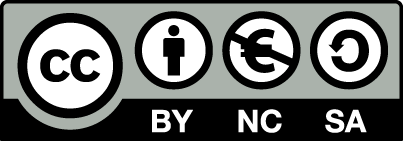 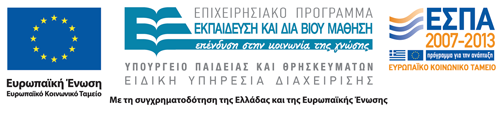 Σημειώματα
Σημείωμα Αναφοράς
Copyright Τεχνολογικό Εκπαιδευτικό Ίδρυμα Αθήνας, Δέσποινα Κομπότη 2014. Δέσποινα Κομπότη. «Συνέντευξη, Ενότητα 4: Συμβουλευτική στην κοινωνική εργασία». Έκδοση: 1.0. Αθήνα 2014. Διαθέσιμο από τη δικτυακή διεύθυνση: ocp.teiath.gr.
Σημείωμα Αδειοδότησης
Το παρόν υλικό διατίθεται με τους όρους της άδειας χρήσης Creative Commons Αναφορά, Μη Εμπορική Χρήση Παρόμοια Διανομή 4.0 [1] ή μεταγενέστερη, Διεθνής Έκδοση.   Εξαιρούνται τα αυτοτελή έργα τρίτων π.χ. φωτογραφίες, διαγράμματα κ.λ.π., τα οποία εμπεριέχονται σε αυτό. Οι όροι χρήσης των έργων τρίτων επεξηγούνται στη διαφάνεια  «Επεξήγηση όρων χρήσης έργων τρίτων». 
Τα έργα για τα οποία έχει ζητηθεί άδεια  αναφέρονται στο «Σημείωμα  Χρήσης Έργων Τρίτων».
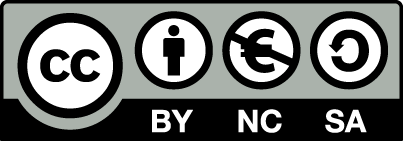 [1] http://creativecommons.org/licenses/by-nc-sa/4.0/ 
Ως Μη Εμπορική ορίζεται η χρήση:
που δεν περιλαμβάνει άμεσο ή έμμεσο οικονομικό όφελος από την χρήση του έργου, για το διανομέα του έργου και αδειοδόχο
που δεν περιλαμβάνει οικονομική συναλλαγή ως προϋπόθεση για τη χρήση ή πρόσβαση στο έργο
που δεν προσπορίζει στο διανομέα του έργου και αδειοδόχο έμμεσο οικονομικό όφελος (π.χ. διαφημίσεις) από την προβολή του έργου σε διαδικτυακό τόπο
Ο δικαιούχος μπορεί να παρέχει στον αδειοδόχο ξεχωριστή άδεια να χρησιμοποιεί το έργο για εμπορική χρήση, εφόσον αυτό του ζητηθεί.
Επεξήγηση όρων χρήσης έργων τρίτων
Δεν επιτρέπεται η επαναχρησιμοποίηση του έργου, παρά μόνο εάν ζητηθεί εκ νέου άδεια από το δημιουργό.
©
διαθέσιμο με άδεια CC-BY
Επιτρέπεται η επαναχρησιμοποίηση του έργου και η δημιουργία παραγώγων αυτού με απλή αναφορά του δημιουργού.
διαθέσιμο με άδεια CC-BY-SA
Επιτρέπεται η επαναχρησιμοποίηση του έργου με αναφορά του δημιουργού, και διάθεση του έργου ή του παράγωγου αυτού με την ίδια άδεια.
διαθέσιμο με άδεια CC-BY-ND
Επιτρέπεται η επαναχρησιμοποίηση του έργου με αναφορά του δημιουργού. 
Δεν επιτρέπεται η δημιουργία παραγώγων του έργου.
διαθέσιμο με άδεια CC-BY-NC
Επιτρέπεται η επαναχρησιμοποίηση του έργου με αναφορά του δημιουργού. 
Δεν επιτρέπεται η εμπορική χρήση του έργου.
Επιτρέπεται η επαναχρησιμοποίηση του έργου με αναφορά του δημιουργού.
και διάθεση του έργου ή του παράγωγου αυτού με την ίδια άδεια
Δεν επιτρέπεται η εμπορική χρήση του έργου.
διαθέσιμο με άδεια CC-BY-NC-SA
διαθέσιμο με άδεια CC-BY-NC-ND
Επιτρέπεται η επαναχρησιμοποίηση του έργου με αναφορά του δημιουργού.
Δεν επιτρέπεται η εμπορική χρήση του έργου και η δημιουργία παραγώγων του.
διαθέσιμο με άδεια 
CC0 Public Domain
Επιτρέπεται η επαναχρησιμοποίηση του έργου, η δημιουργία παραγώγων αυτού και η εμπορική του χρήση, χωρίς αναφορά του δημιουργού.
Επιτρέπεται η επαναχρησιμοποίηση του έργου, η δημιουργία παραγώγων αυτού και η εμπορική του χρήση, χωρίς αναφορά του δημιουργού.
διαθέσιμο ως κοινό κτήμα
χωρίς σήμανση
Συνήθως δεν επιτρέπεται η επαναχρησιμοποίηση του έργου.
45
Διατήρηση Σημειωμάτων
Οποιαδήποτε αναπαραγωγή ή διασκευή του υλικού θα πρέπει να συμπεριλαμβάνει:
το Σημείωμα Αναφοράς
το Σημείωμα Αδειοδότησης
τη δήλωση Διατήρησης Σημειωμάτων
το Σημείωμα Χρήσης Έργων Τρίτων (εφόσον υπάρχει)
μαζί με τους συνοδευόμενους υπερσυνδέσμους.
Χρηματοδότηση
Το παρόν εκπαιδευτικό υλικό έχει αναπτυχθεί στo πλαίσιo του εκπαιδευτικού έργου του διδάσκοντα.
Το έργο «Ανοικτά Ακαδημαϊκά Μαθήματα στο ΤΕΙ Αθήνας» έχει χρηματοδοτήσει μόνο την αναδιαμόρφωση του εκπαιδευτικού υλικού. 
Το έργο υλοποιείται στο πλαίσιο του Επιχειρησιακού Προγράμματος «Εκπαίδευση και Δια Βίου Μάθηση» και συγχρηματοδοτείται από την Ευρωπαϊκή Ένωση (Ευρωπαϊκό Κοινωνικό Ταμείο) και από εθνικούς πόρους.
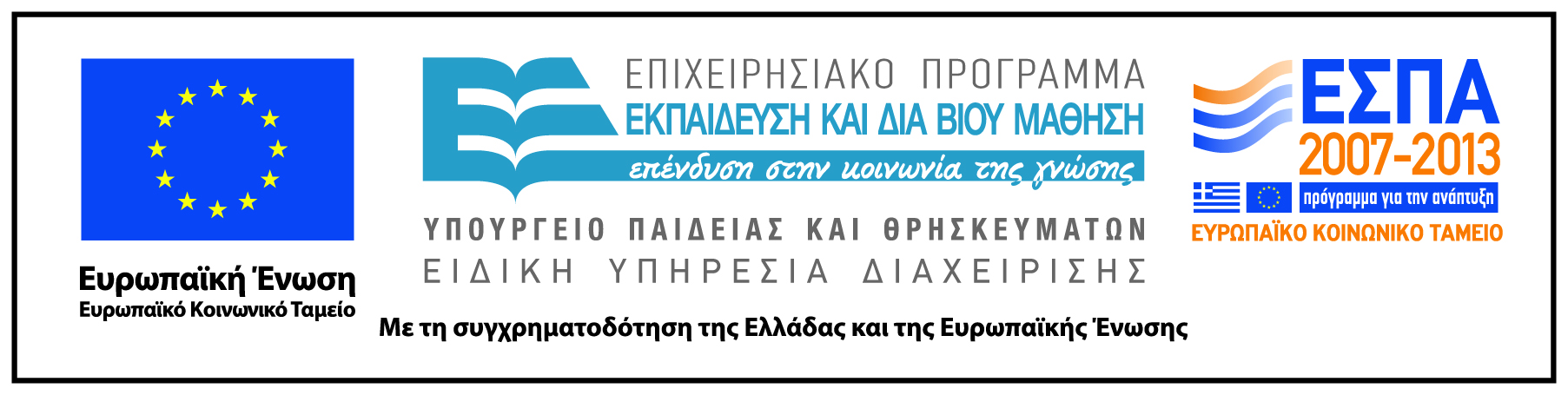